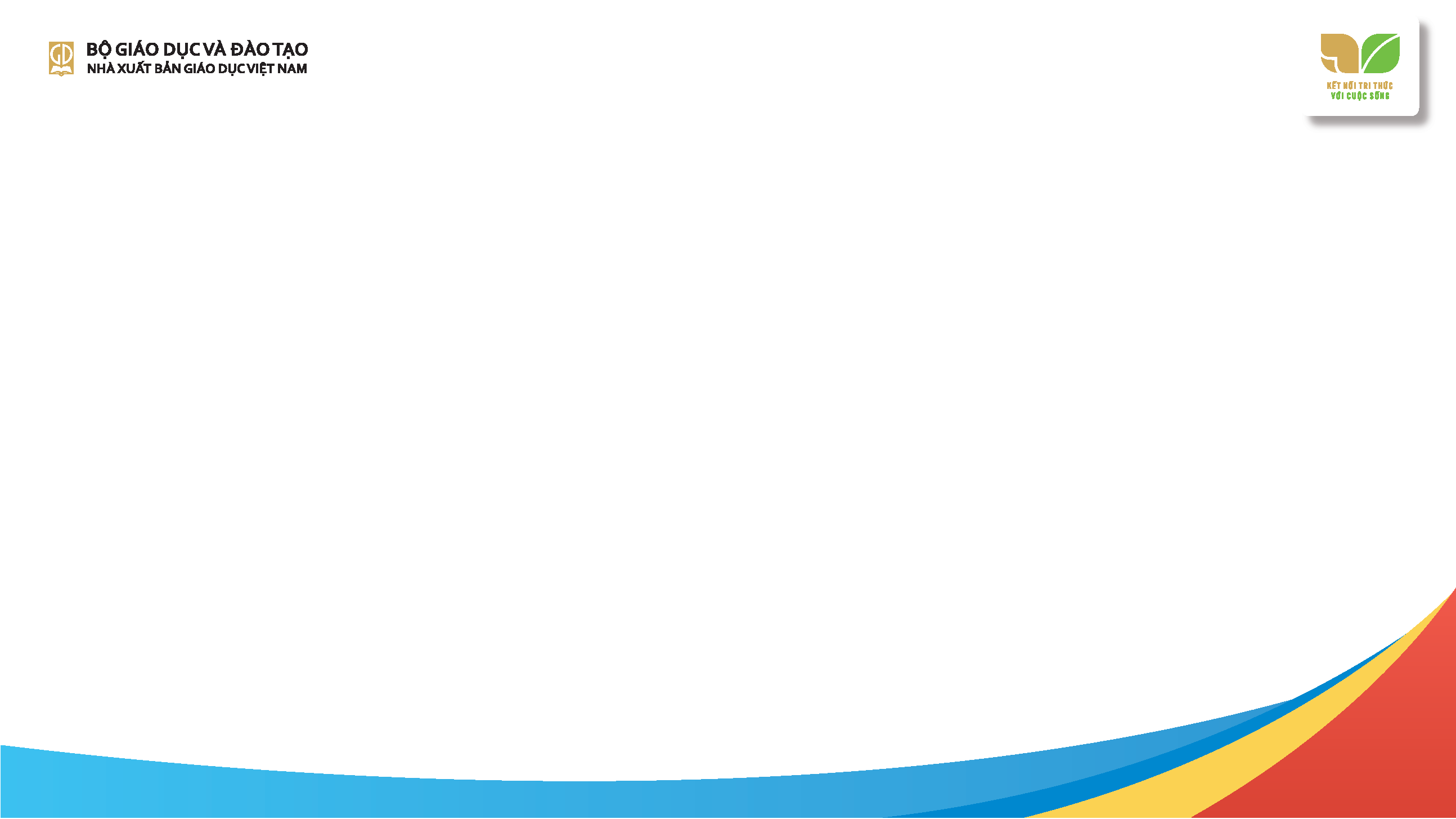 PHÒNG GIÁO DỤC VÀ ĐÀO TẠO HUYỆN LỘC HÀ
TRƯỜNG TIỂU HỌC HỘ ĐỘ
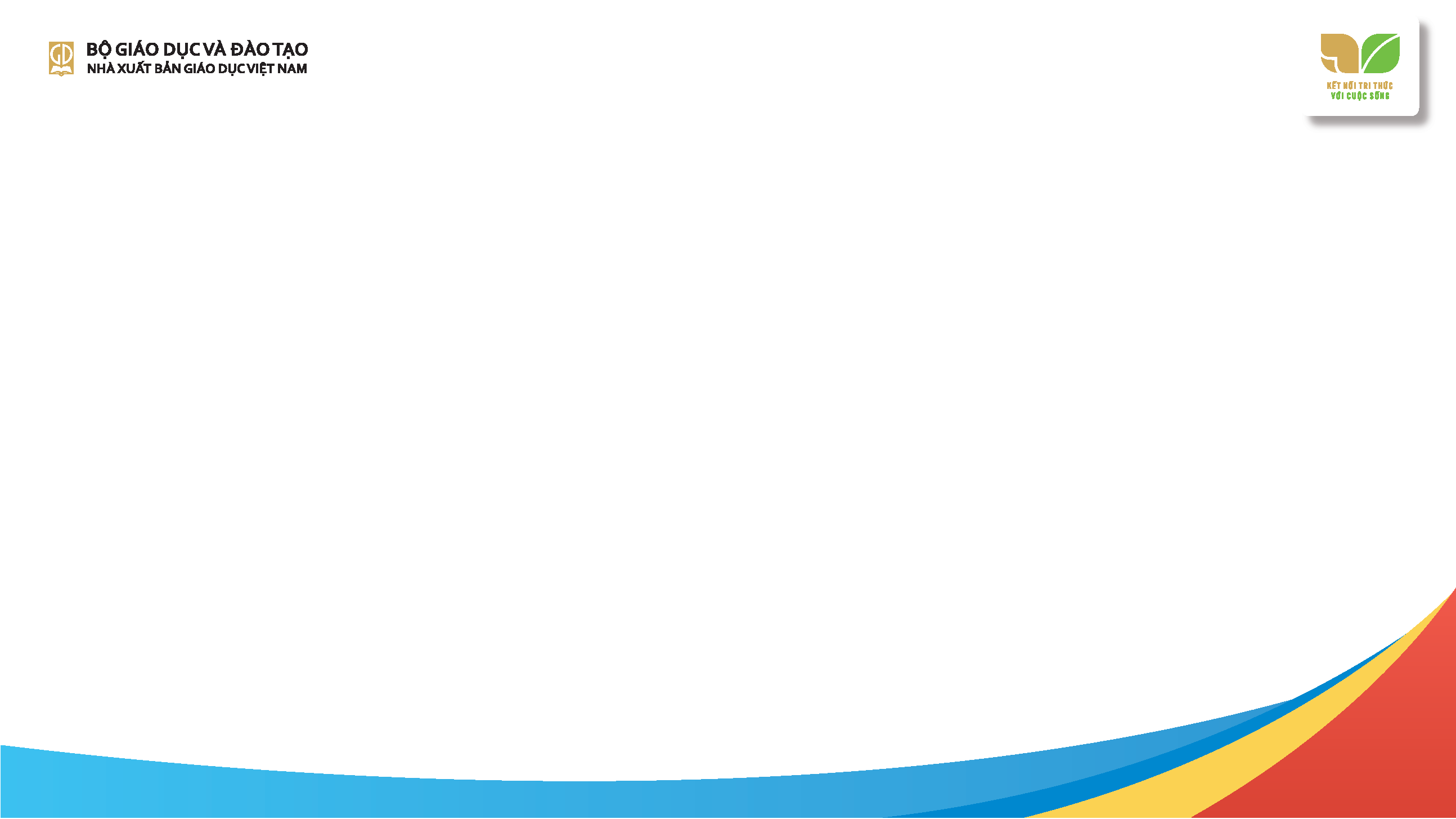 THI ĐUA LẬP THÀNH TÍCH CHÀO MỪNG NGÀY NHÀ GIÁO VIỆT NAM 20-11
CHÀO MỪNG QUÝ THẦY CÔ GIÁO VỀ THĂM LỚP, DỰ GIỜ LỚP 4A1
Giáo viên:  NGUYỄN THỊ VÂN ANH
Đơn vị:      Trường Tiểu học Hộ Độ
Hộ Độ, ngày 15 tháng 11 năm 2024
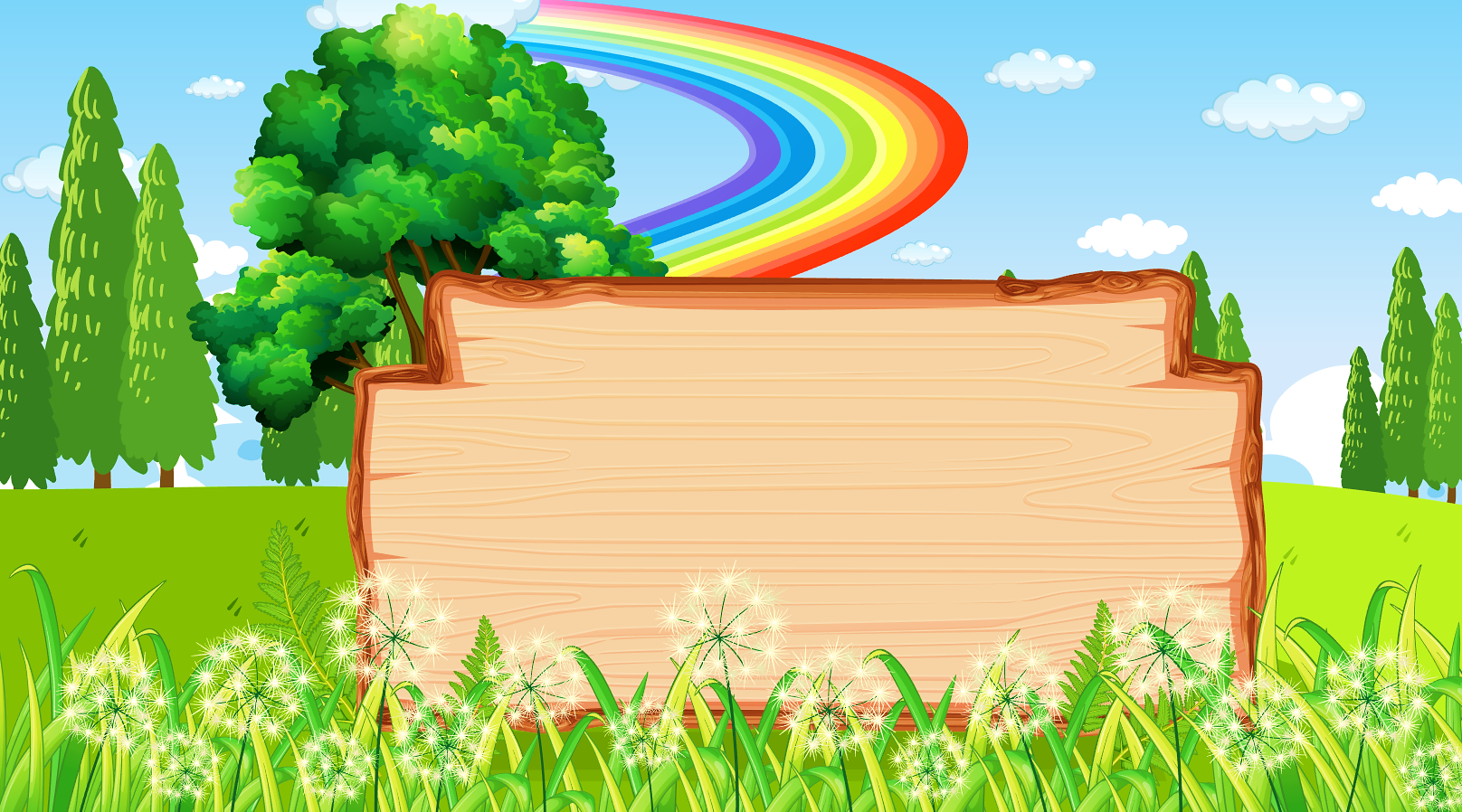 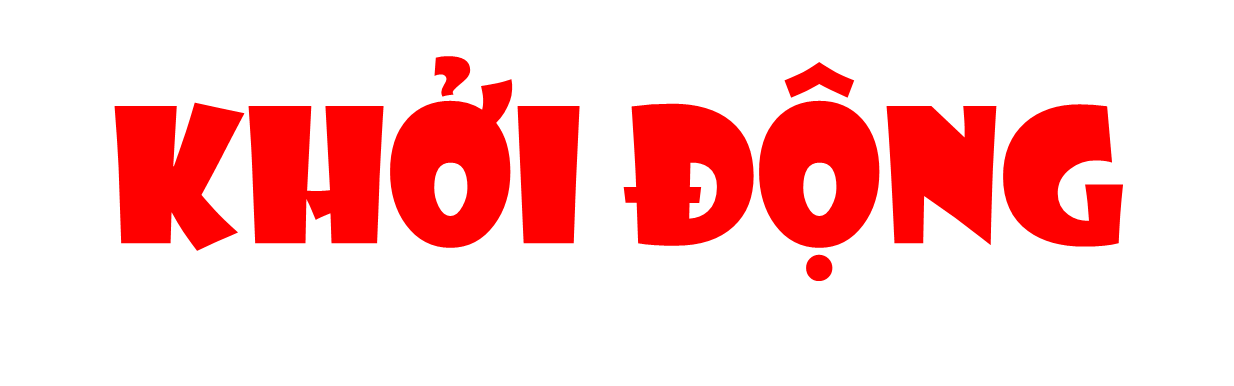 [Speaker Notes: Thiết kế: Hương Thảo – Zalo 0972.115.126. Các nick khác đều là giả mạo, ăn cắp chất xám]
Thứ Sáu, ngày 15 tháng 11 năm 2024
Tiếng Việt
Biện pháp nhân hóa
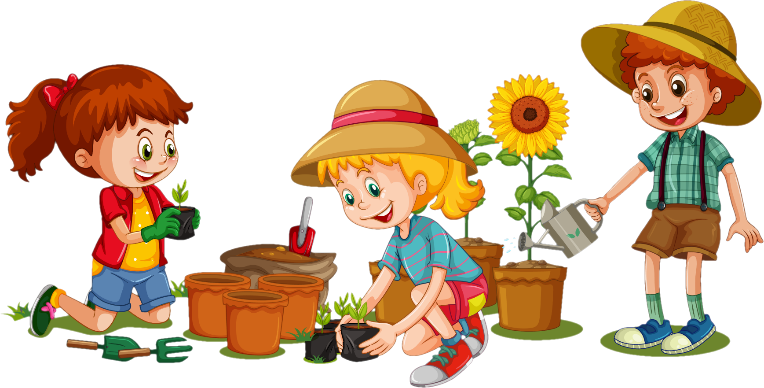 1. Mỗi từ in đậm trong đoạn văn dưới đây dùng để gọi con vật nào? Em có nhận xét gì về cách dùng những từ đó trong đoạn văn?
Nguyễn Thị Ái Quyên
Mùa xuân, ngày nào cũng là ngày hội. Muôn loài vật trên đồng lũ lượt kéo nhau đi. Những anh chuồn ớt đỏ thắm như ngọn lửa. Những cô chuồn chuồn kim nhịn ăn để thân hình mảnh dẻ, mắt to, mình nhỏ xíu, thướt tha bay lượn. Các chú bọ ngựa vung gươm tập múa võ trên những chiếc lá to. Các ả cánh cam diêm dúa, các chị cào cào xoè áo lụa đỏm dáng,... Đạo mạo như bác giang, bác dẽ cũng vui vẻ dạo chơi trên bờ đầm.
(Theo Xuân Quỳnh)
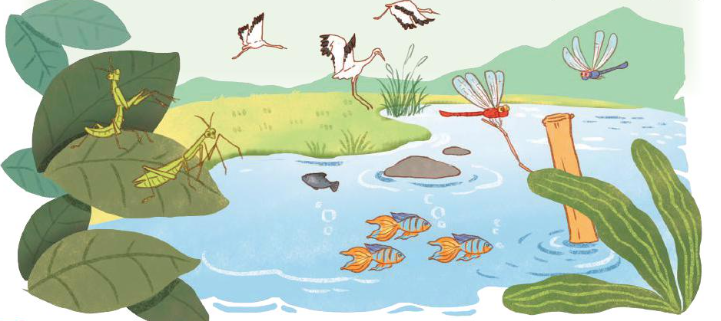 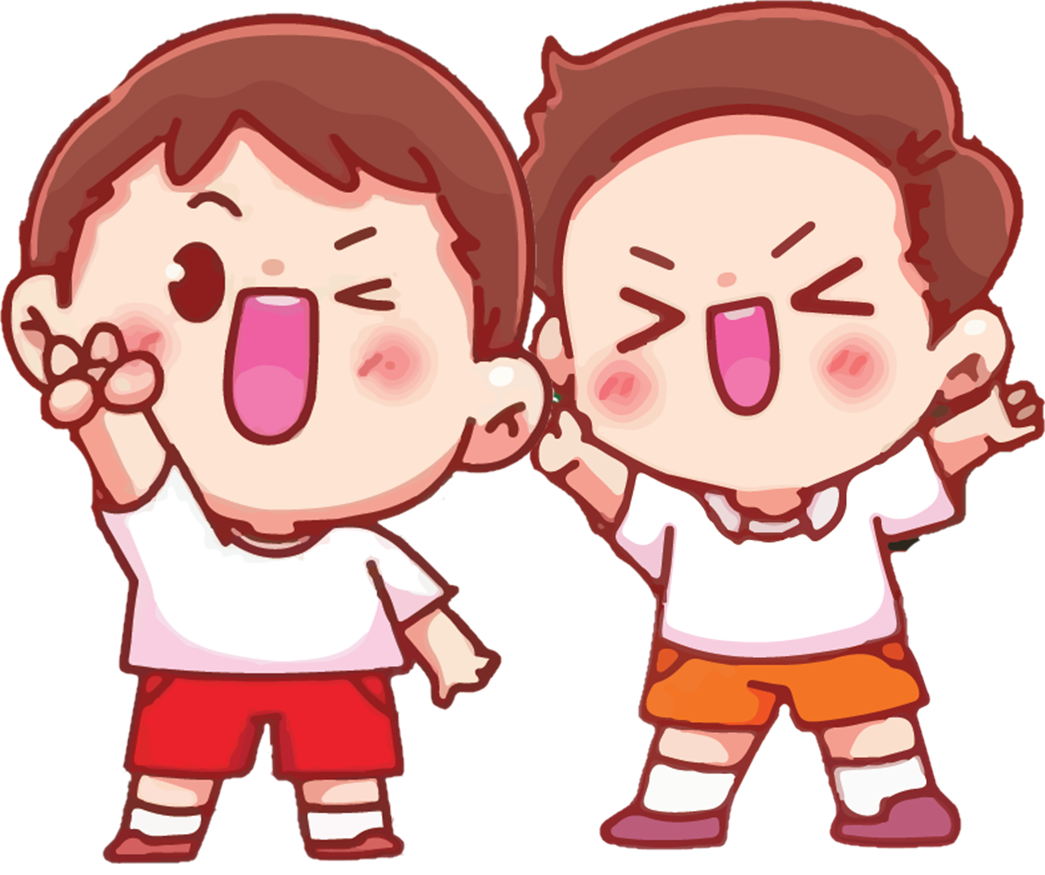 Thảo luận nhóm đôi
[Speaker Notes: Thiết kế: Hương Thảo – Zalo 0972.115.126. Các nick khác đều là giả mạo, ăn cắp chất xám]
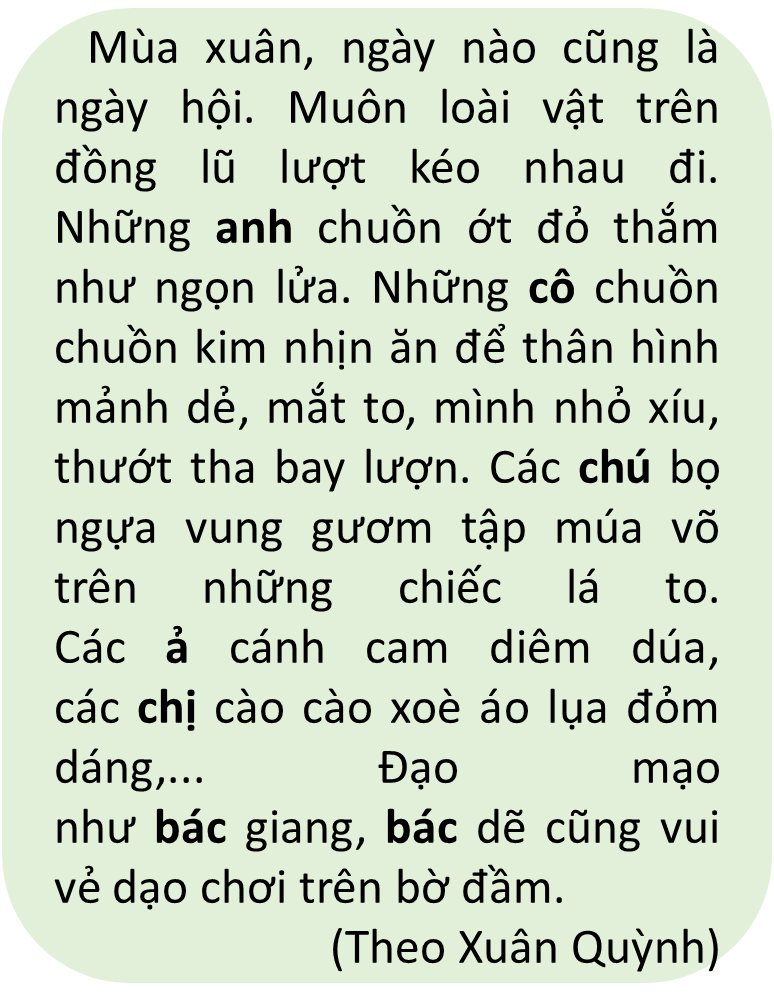 anh
chuồn chuồn ớt
cô
chuồn chuồn kim
chú
bọ ngựa
ả
cánh cam
chị
cào cào
bác
giang, dẽ
Gọi con vật bằng từ gọi người làm cho các con vật trong đoạn văn trở nên gần gũi với con người hơn
Những từ gọi người khi dùng để gọi 
sự vật, hiện tượng là nhân hóa.
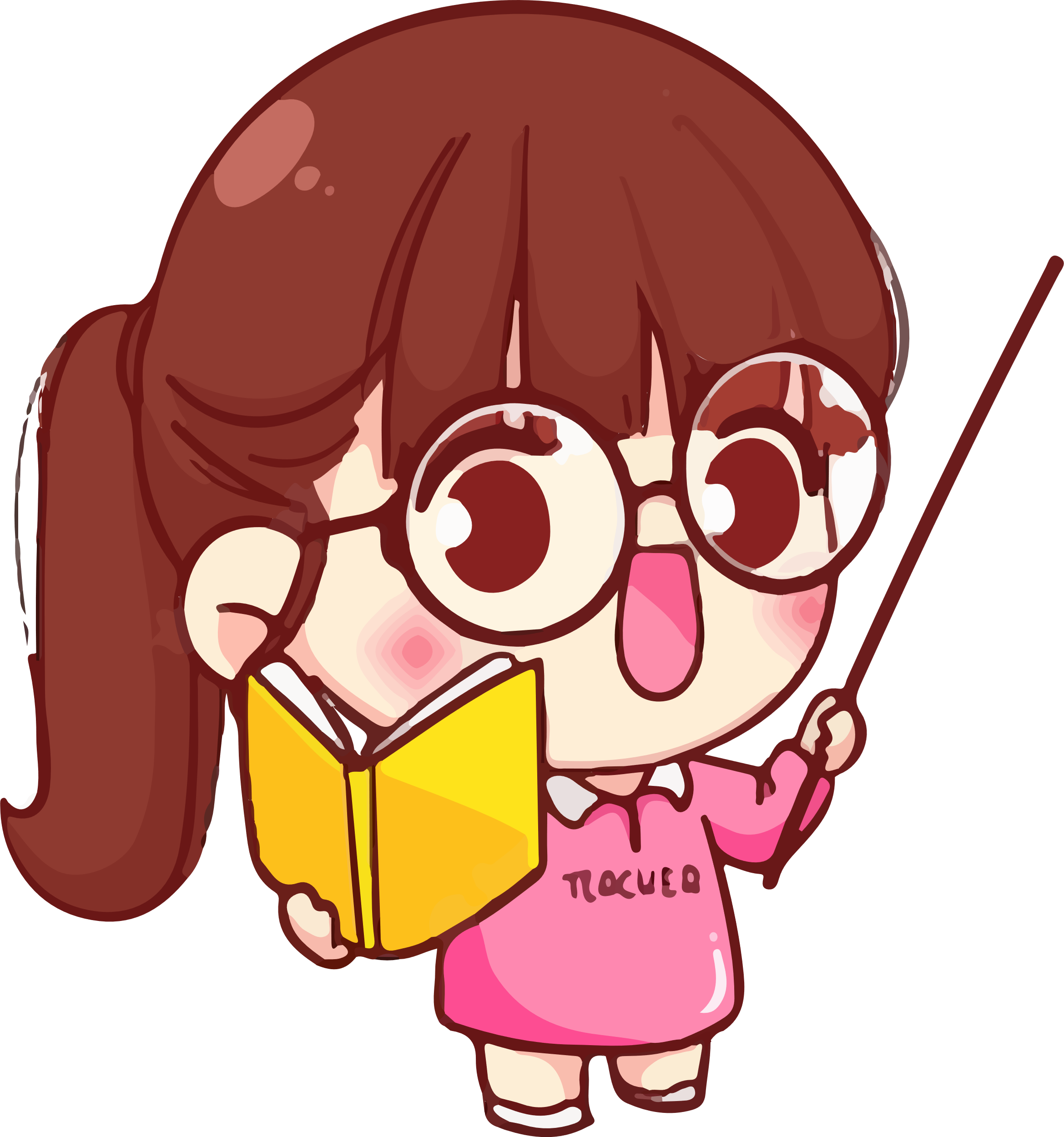 2. Tìm trong đoạn thơ dưới đây những từ ngữ chỉ hoạt động, đặc điểm của người được dùng để tả các vật hoặc hiện tượng tự nhiên.
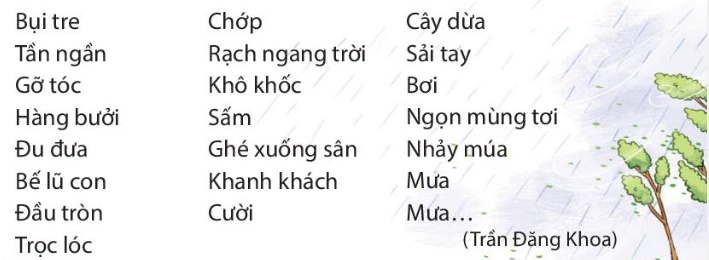 [Speaker Notes: Thiết kế: Hương Thảo – Zalo 0972.115.126. Các nick khác đều là giả mạo, ăn cắp chất xám]
PHIẾU BÀI TẬP - Nhóm ……
Những từ chỉ hoạt động, đặc điểm của người khi dùng để tả sự vật, hiện tượng là nhân hóa.
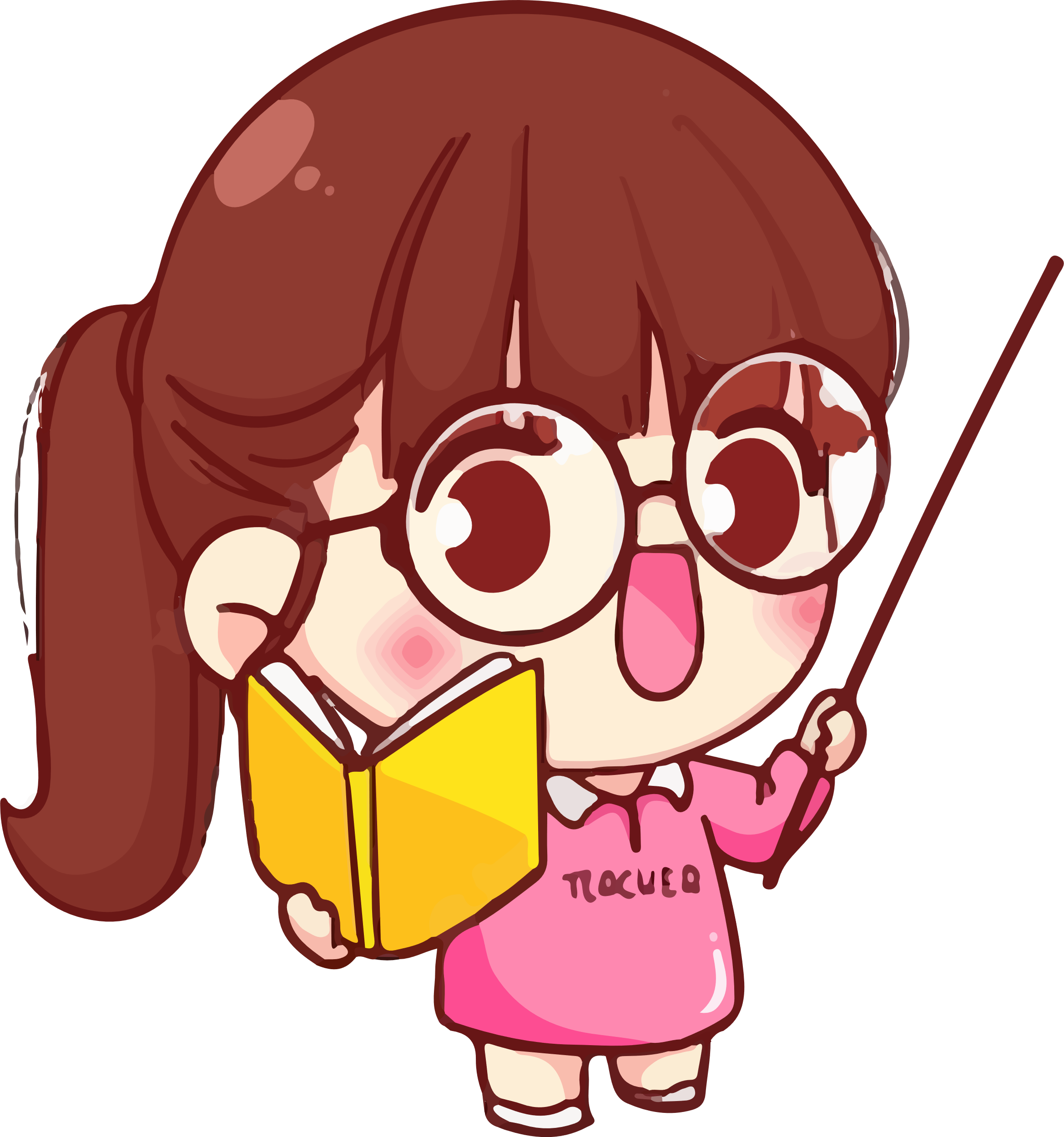 Nhân hóa là gọi hoặc tả con vật, cây cối, đồ vật... bằng những từ ngữ vốn được dùng để gọi hoặc tả con người; làm cho thế giới loài vật, cây cối, đồ vật … trở nên gần gũi, sinh động hơn.
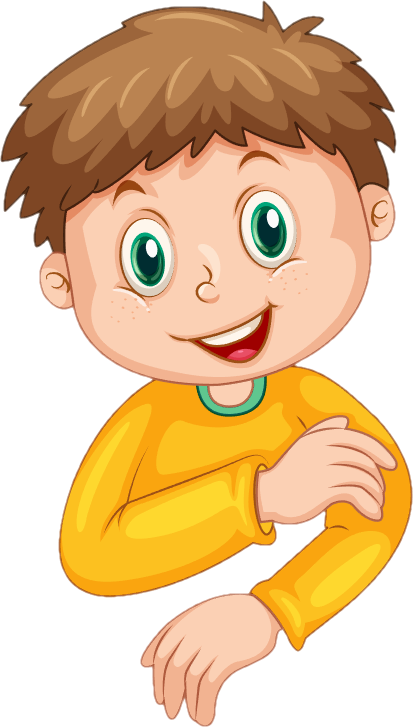 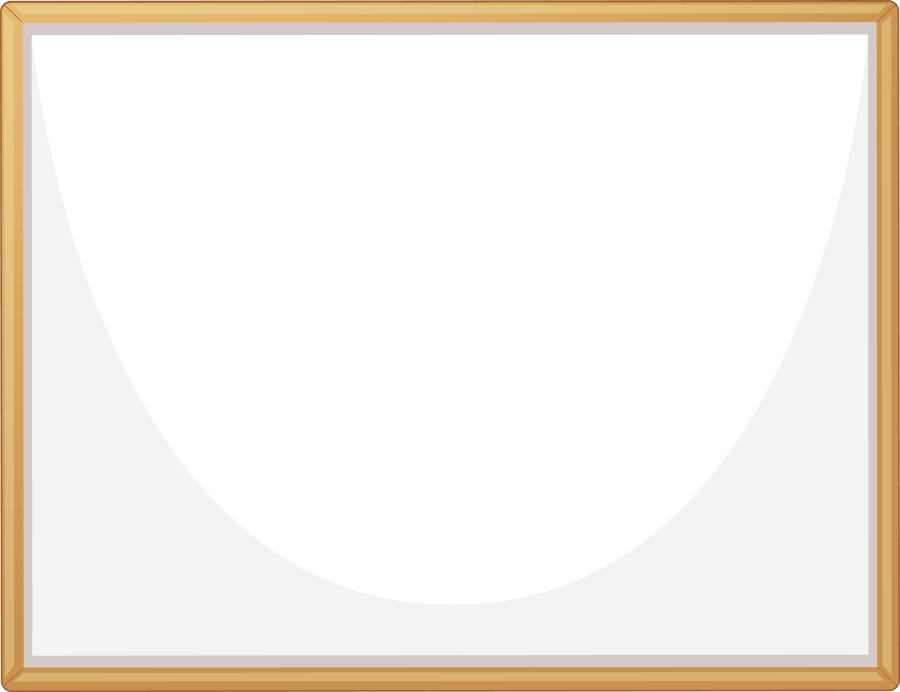 [Speaker Notes: Thiết kế: Hương Thảo – Zalo 0972.115.126. Các nick khác đều là giả mạo, ăn cắp chất xám]
NHÂN HÓA
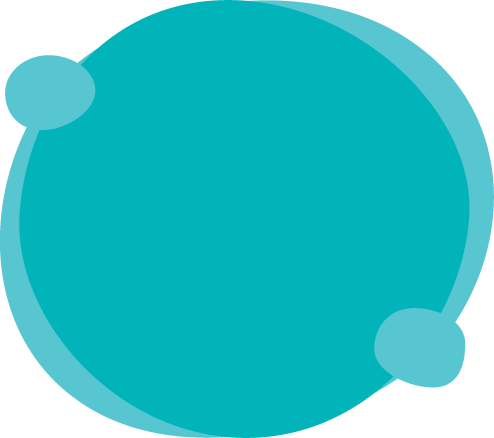 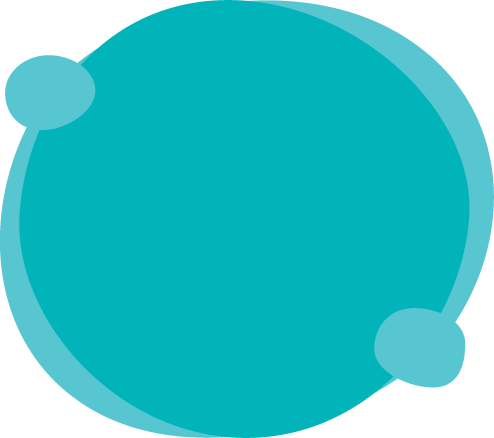 TẢ 
con vật, cây cối, đồ vật … bằng những từ vốn được dùng để tả người
VD: Mặt trời đạp xe qua núi.
GỌI 
con vật, cây cối, đồ vật...
bằng những từ ngữ vốn được dùng để gọi người
VD: Bác trâu đang cày ruộng.
Gần gũi, sinh động
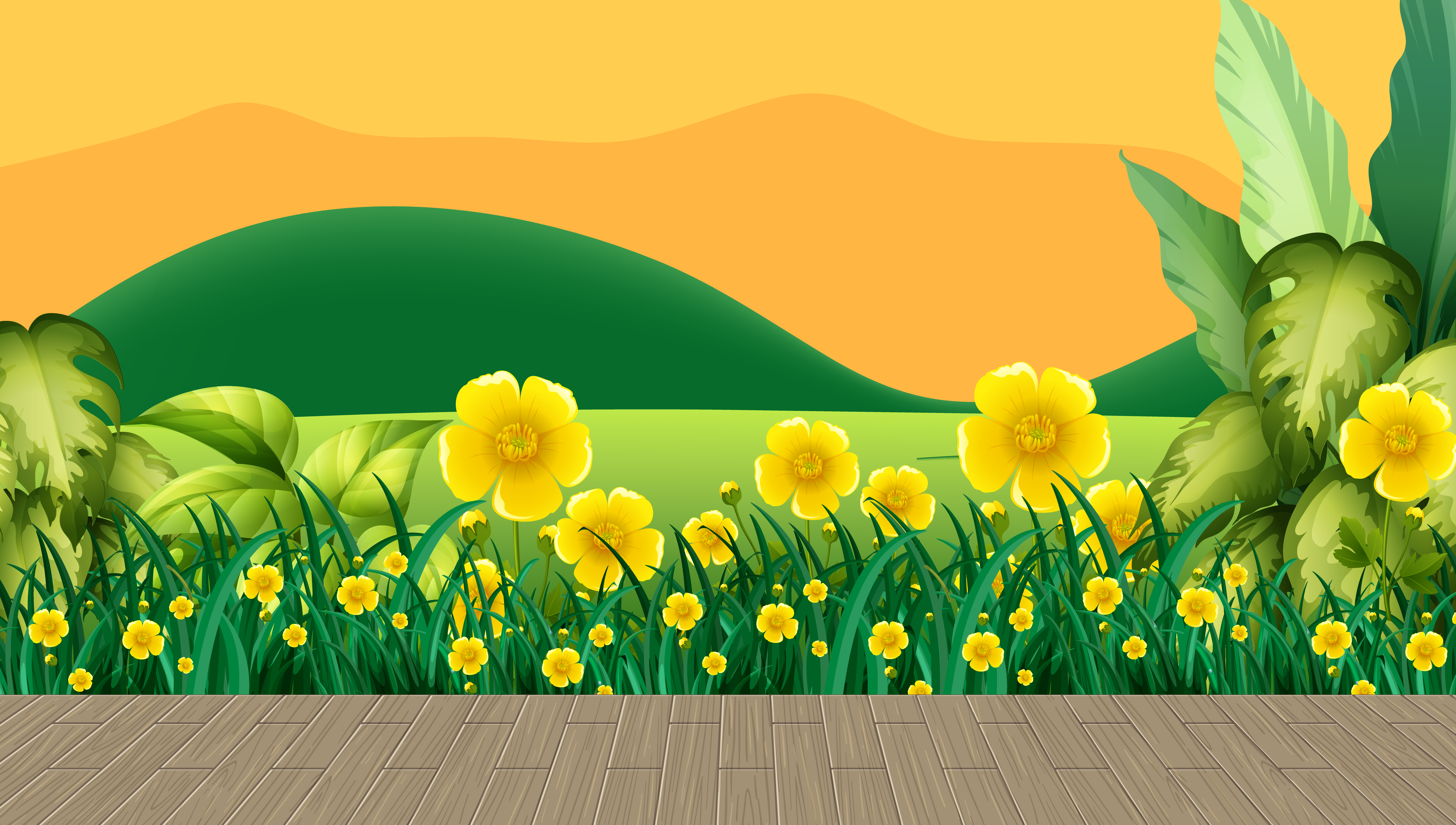 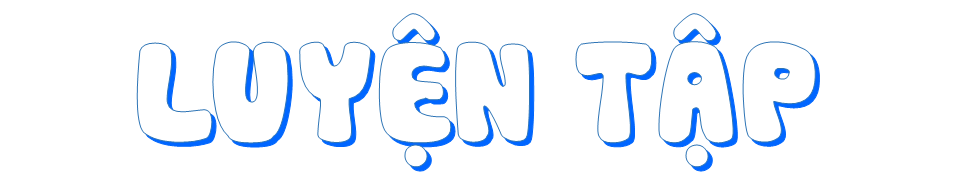 3. Trong đoạn thơ dưới đây, những vật và hiện tượng tự nhiên nào được nhân hoá? Chúng được nhân hoá bằng cách nào?
Đồng làng vương chút heo may
Mầm cây tỉnh giấc, vườn đầy tiếng chim
Hạt mưa mải miết trốn tìm
Cây đào trước cửa lim dim mắt cười
Quất gom từng giọt nắng rơi
Làm thành quả – trăm mặt trời vàng mơ...
(Đỗ Quang Huỳnh)
Hoàn thành bài tập
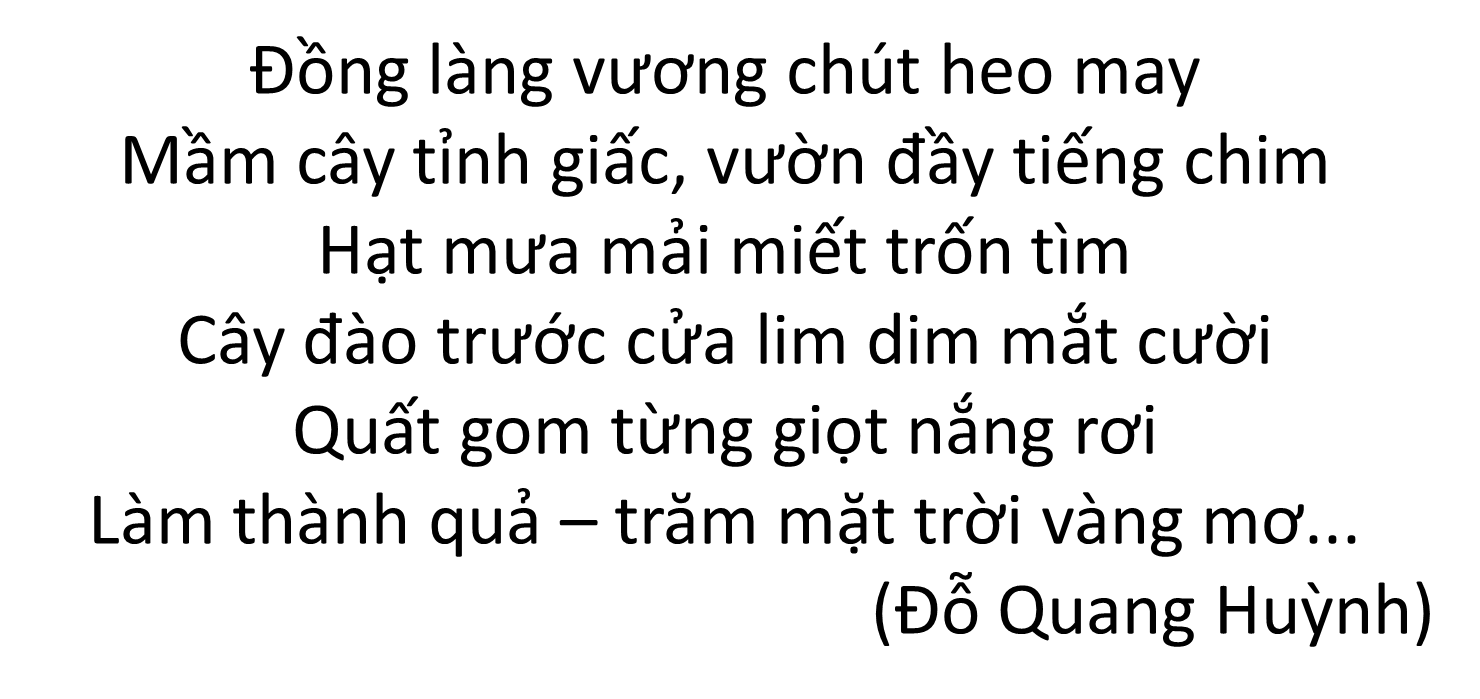 Mầm cây tỉnh giấc
Dùng từ chỉ hoạt động, đặc điểm của người để tả về vật, hiện tượng tự nhiên.
Hạt mưa trốn tìm
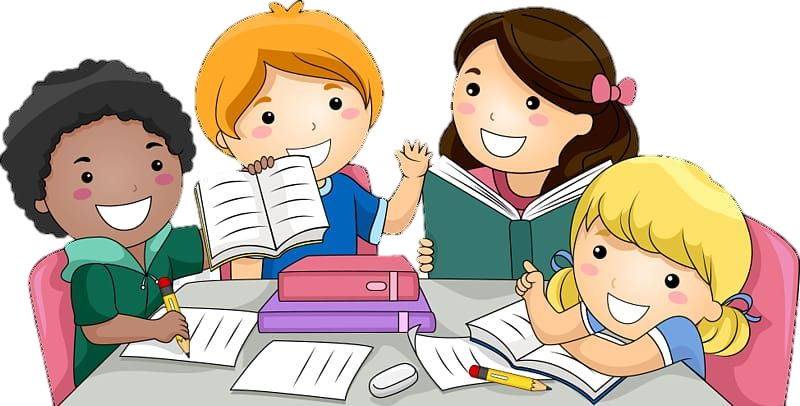 Cây đào lim dim, cười
Quất gom nắng
4. Đặt 1-2 câu nói về con vật, cây cối, đồ vật….trong đó có sử dụng biện pháp nhân hoá.
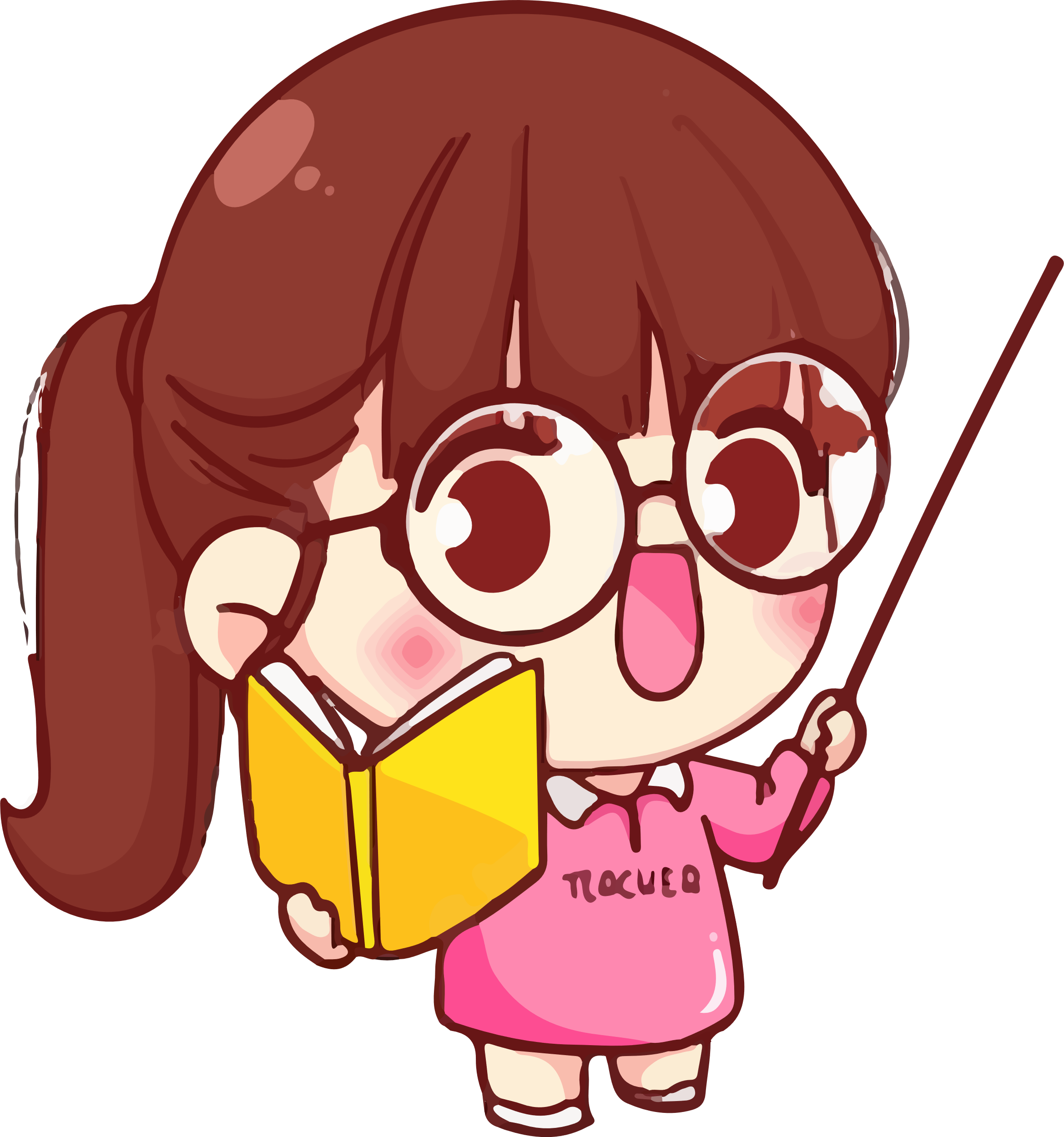 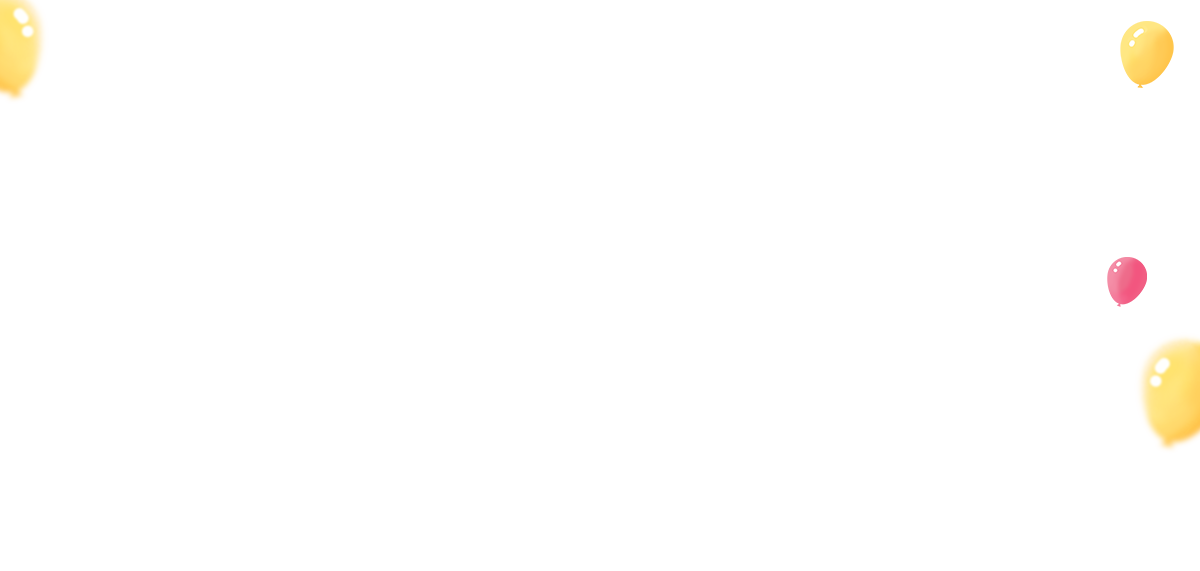 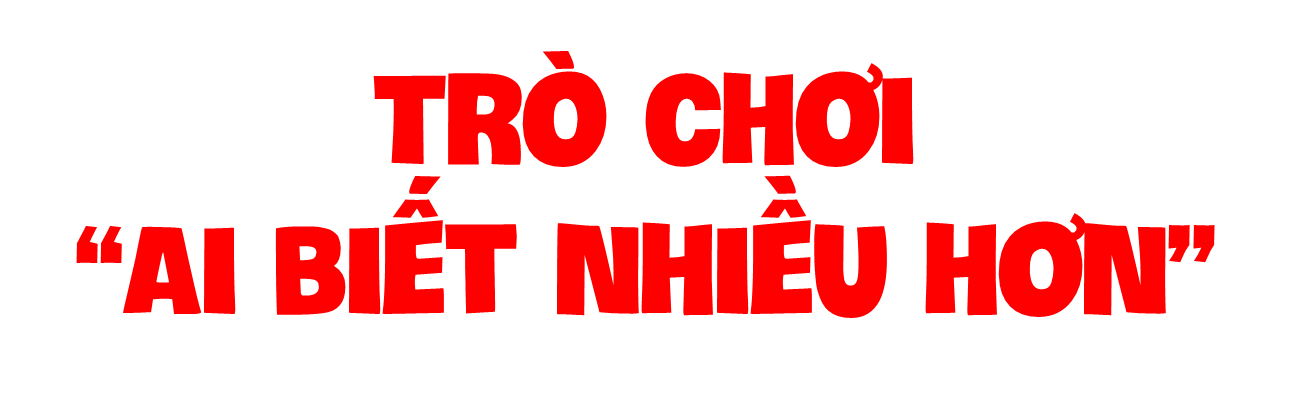 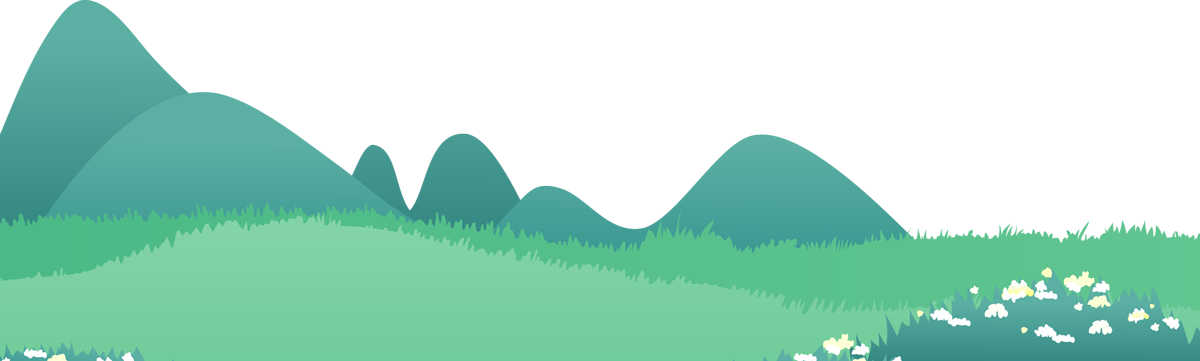 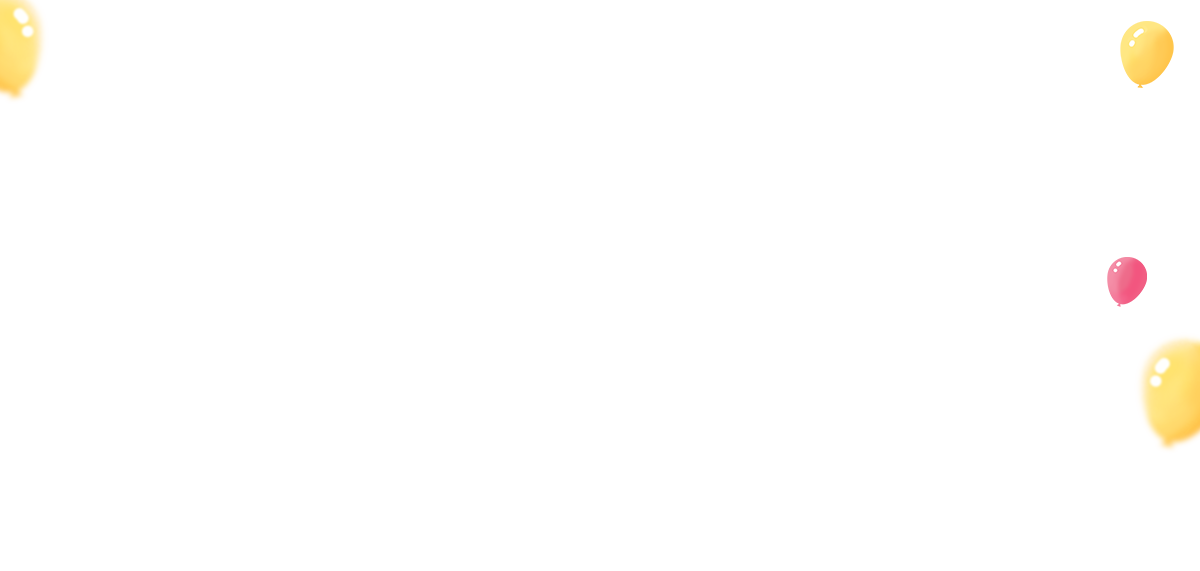 Tìm từ ngữ dùng để gọi hoặc tả có tác dụng nhân hóa trong bài thơ sau:
BUỔI SÁNG SÂN NHÀ EM
Ông trời nổi lửa đằng đôngBà sân vấn chiếc khăn hồng đẹp thayBố em xách điếu đi càyMẹ em tát nước, nắng đầy trong khayCậu mèo đã dậy từ lâuCái tay rửa mặt, cái đầu nghiêng nghiêng
Cái na đã tỉnh giấc rồiĐàn chuối đứng vỗ tay cười, vui sao!Chị tre chải tóc bên aoNàng mây áo trắng ghé vào soi gươngBác nồi đồng hát bùng boongBà chổi loẹt quẹt lom khom trong nhà
                              Trần Đăng Khoa
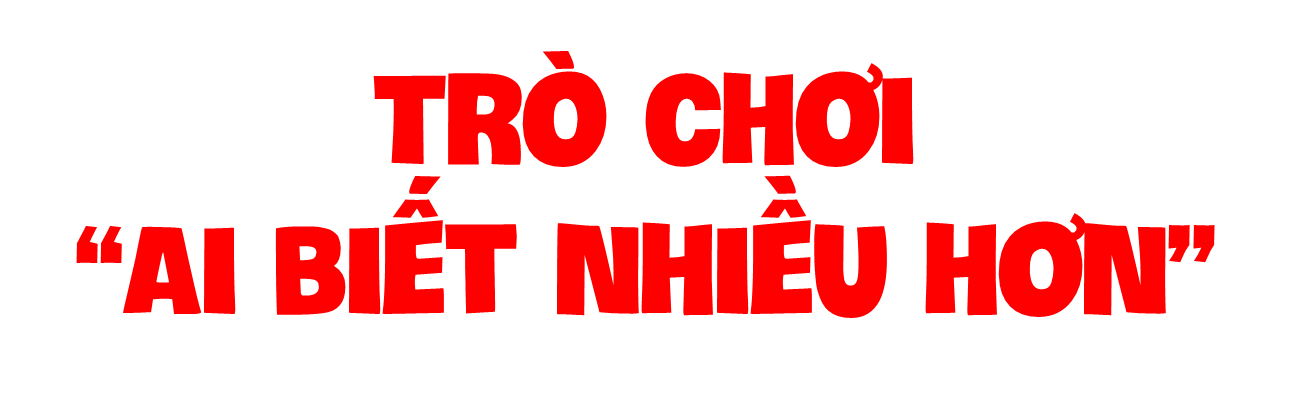 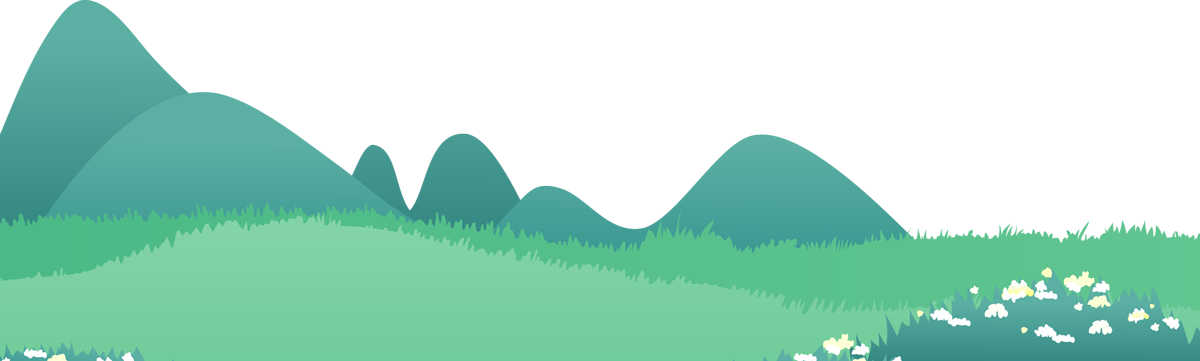 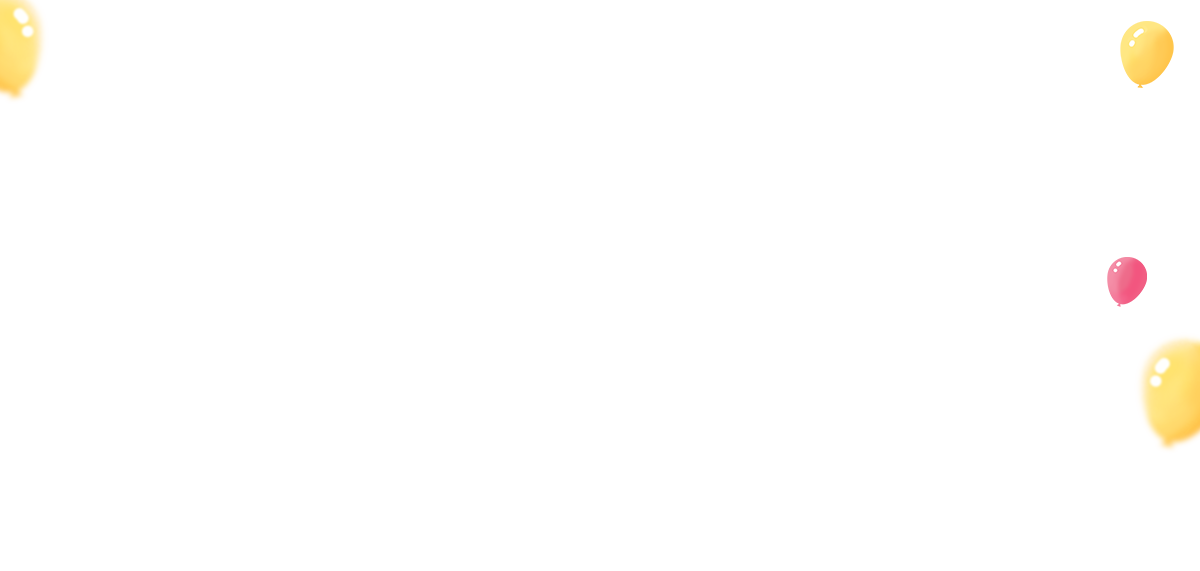 Tìm từ ngữ dùng để gọi hoặc tả có tác dụng nhân hóa trong bài thơ sau:
BUỔI SÁNG SÂN NHÀ EM
Ông trời nổi lửa đằng đôngBà sân vấn chiếc khăn hồng đẹp thayBố em xách điếu đi càyMẹ em tát nước, nắng đầy trong khayCậu mèo đã dậy từ lâuCái tay rửa mặt, cái đầu nghiêng nghiêng
Cái na đã tỉnh giấc rồiĐàn chuối đứng vỗ tay cười, vui sao!Chị tre chải tóc bên aoNàng mây áo trắng ghé vào soi gươngBác nồi đồng hát bùng boongBà chổi loẹt quẹt lom khom trong nhà
                              Trần Đăng Khoa
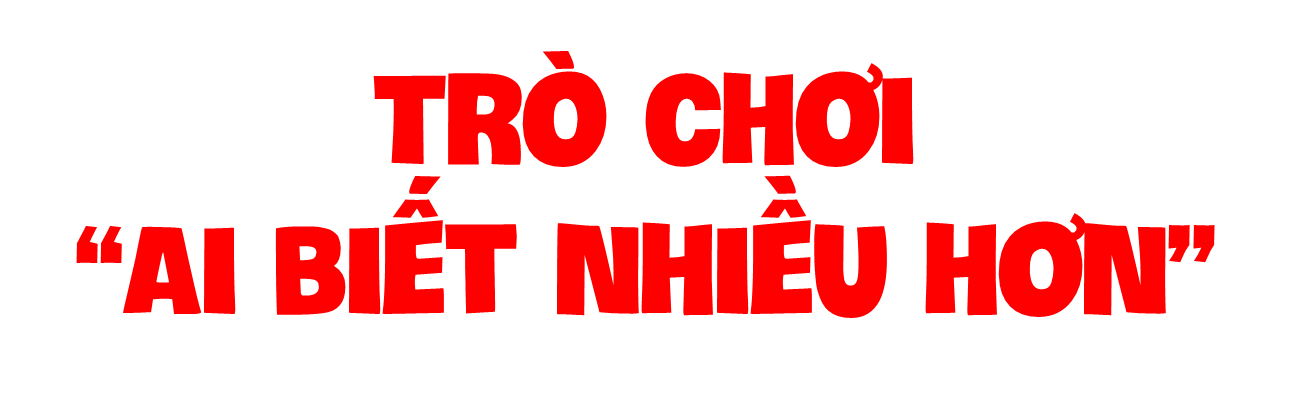 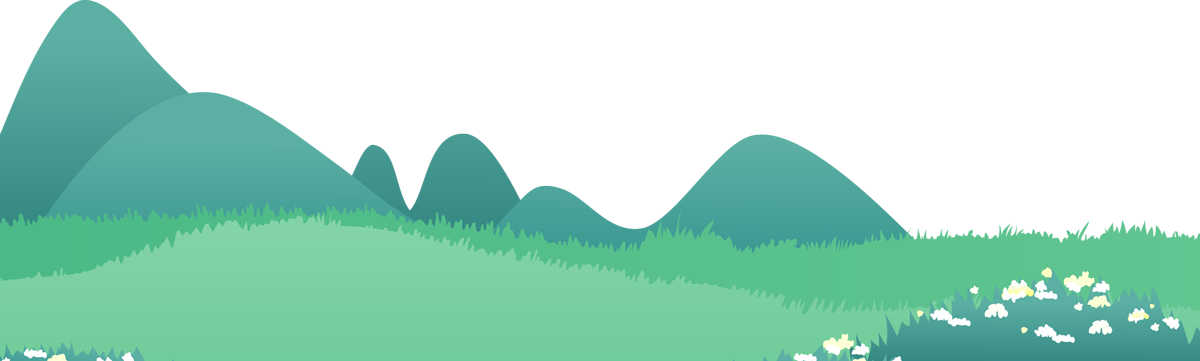 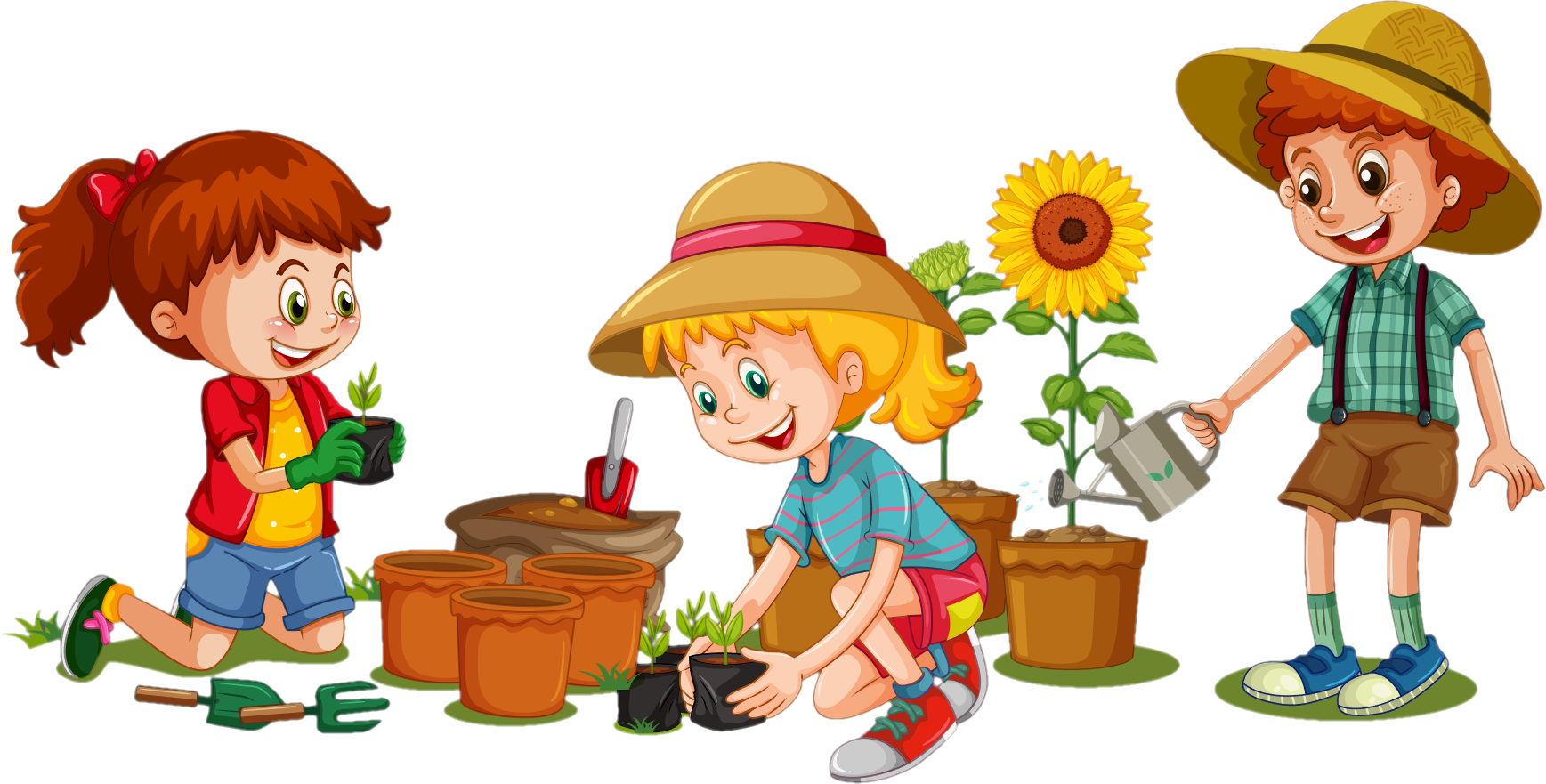 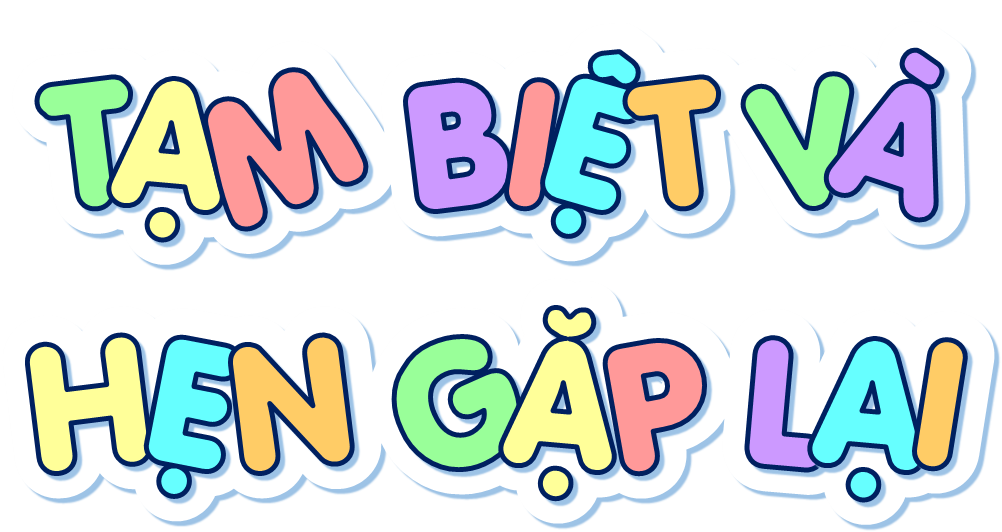 [Speaker Notes: Thiết kế: Hương Thảo – Zalo 0972.115.126. Các nick khác đều là giả mạo, ăn cắp chất xám]
Hoàn thành Phiếu bài tập
Tần ngần, gỡ tóc
Bụi tre
Bế lũ con, đầu tròn
Hàng bưởi
Rạch ngang trời
Chớp
Ghé xuống sân, khanh khách cười
Sấm
Sải tay bơi
Cây dừa
Ngọn mùng tơi
Nhảy múa